Escenarios del riesgo de desastres poblacional en Ecuador
Cronología de los eventos ocurridos en el Ecuador, siglos XX - XXI
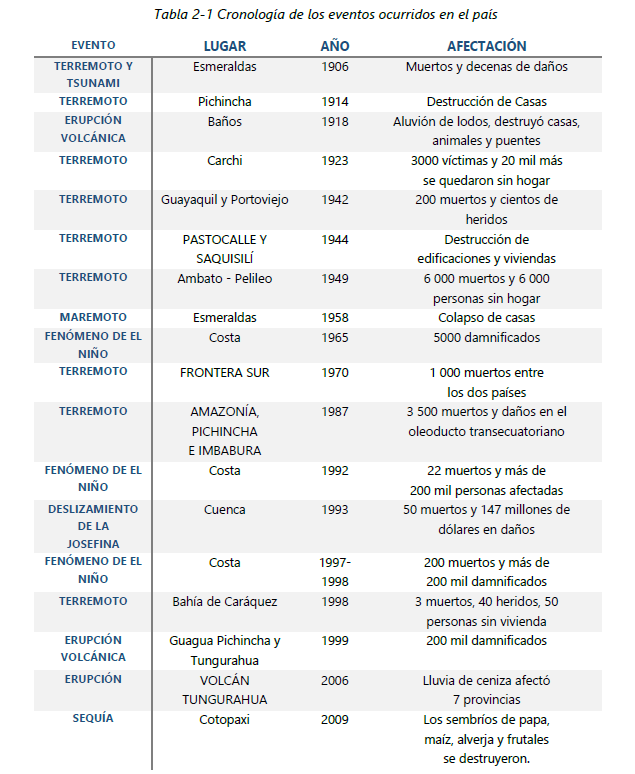 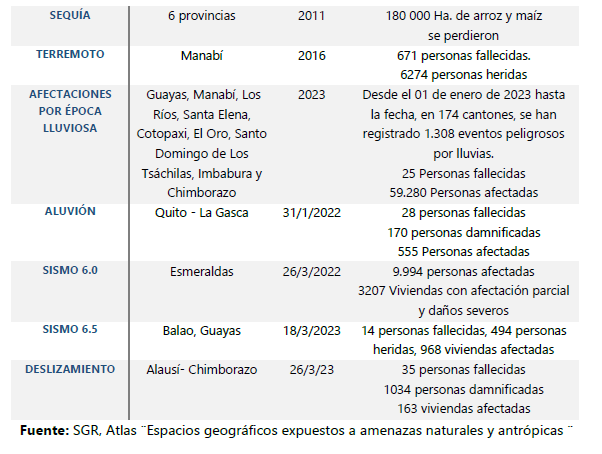 SGR (2023). Plan Nacional para la Reducción de Riesgos en Ecuador. Samborondón. Ecuador.
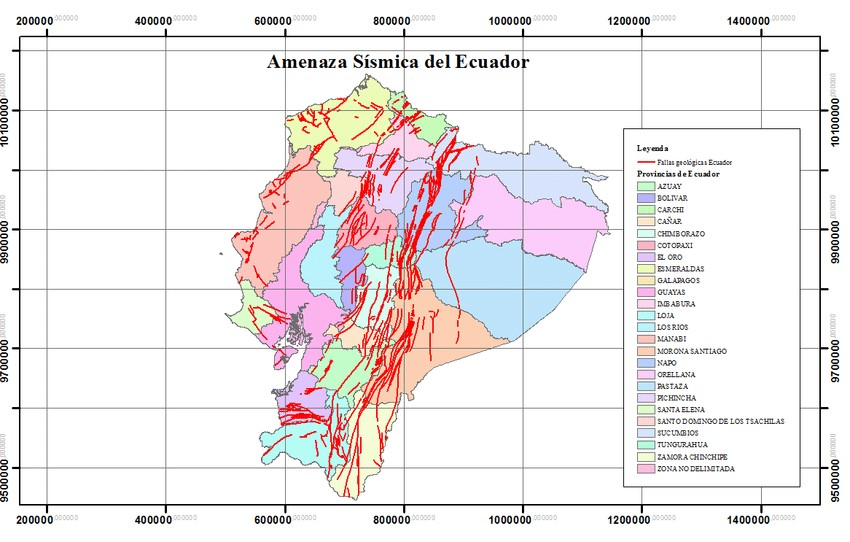 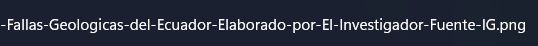 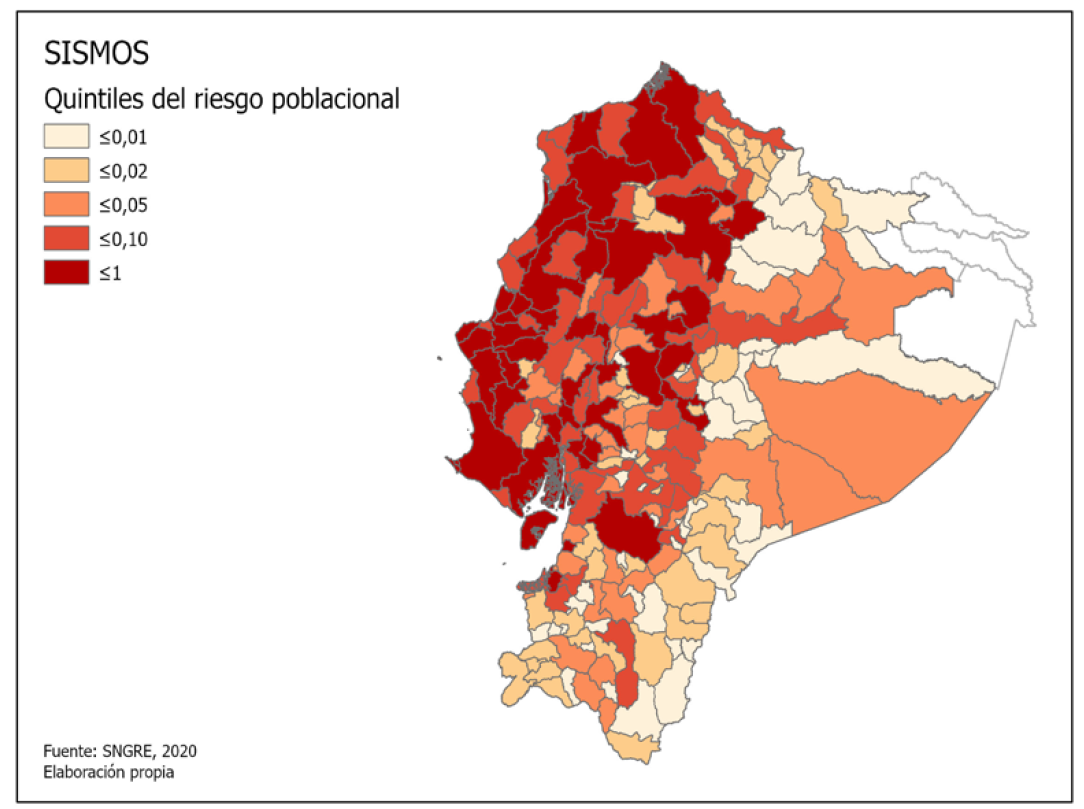 https://www.igepn.edu.ec/mapas/peligro-sismico/mapa-peligro-sismico.html
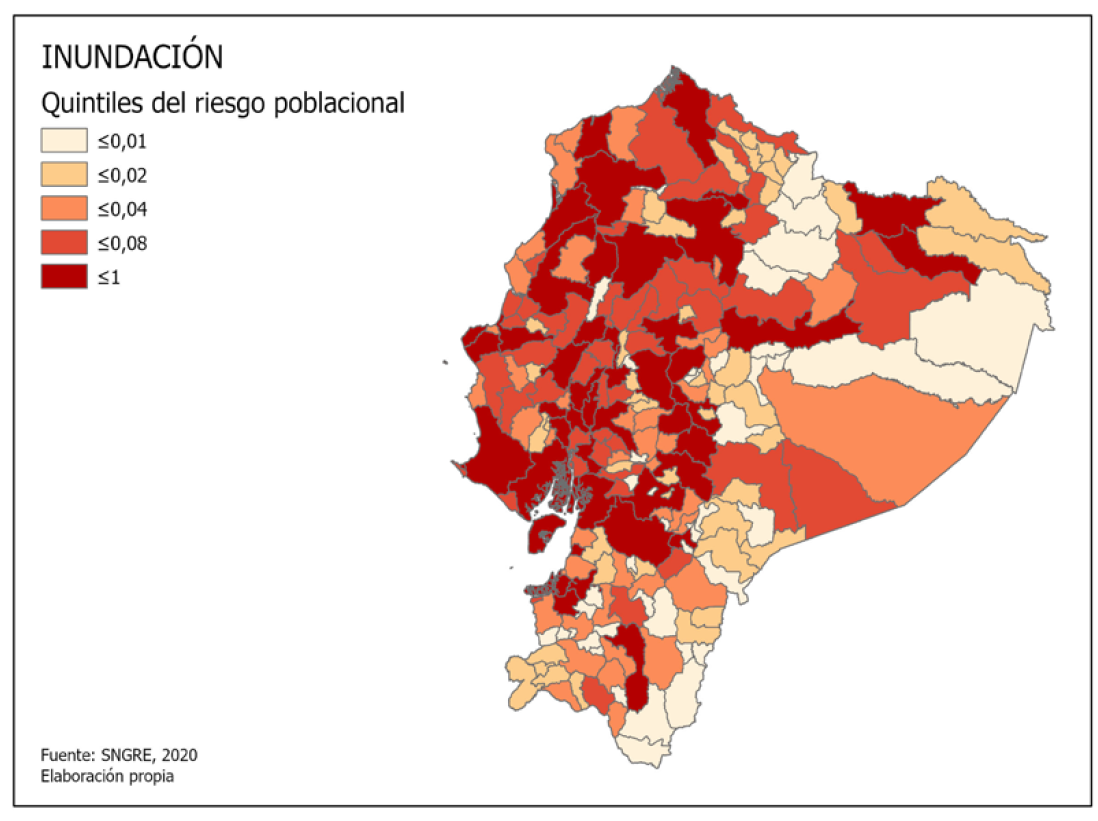 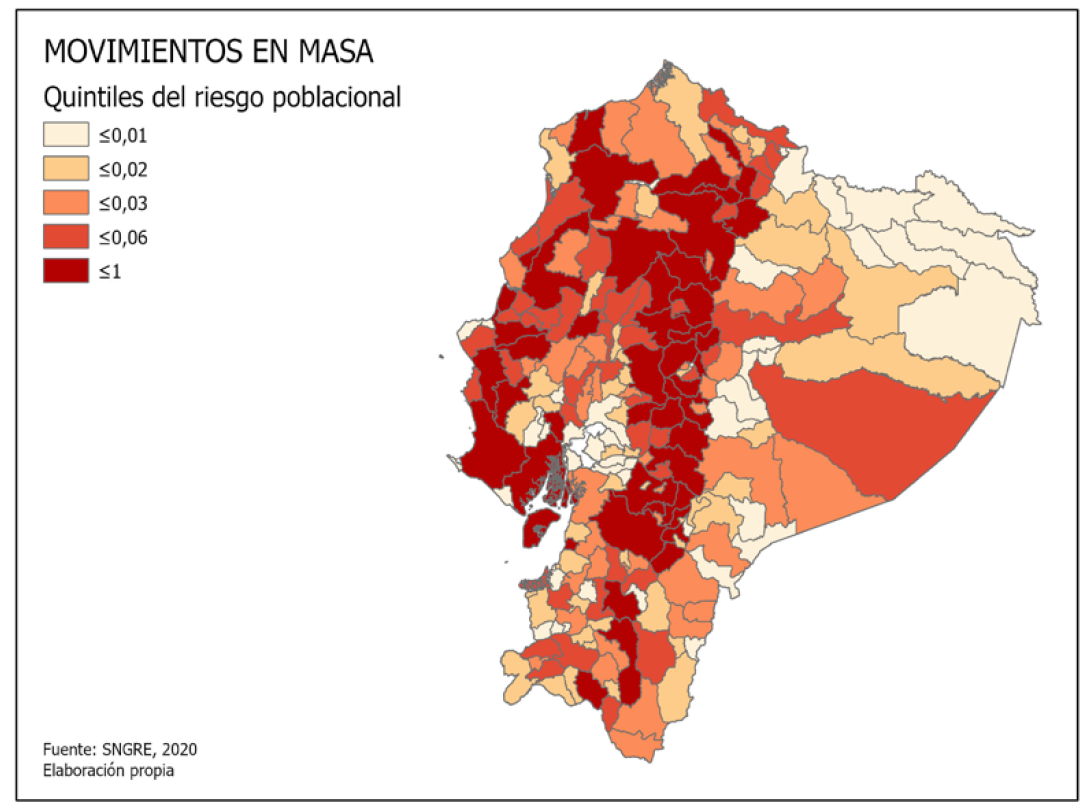 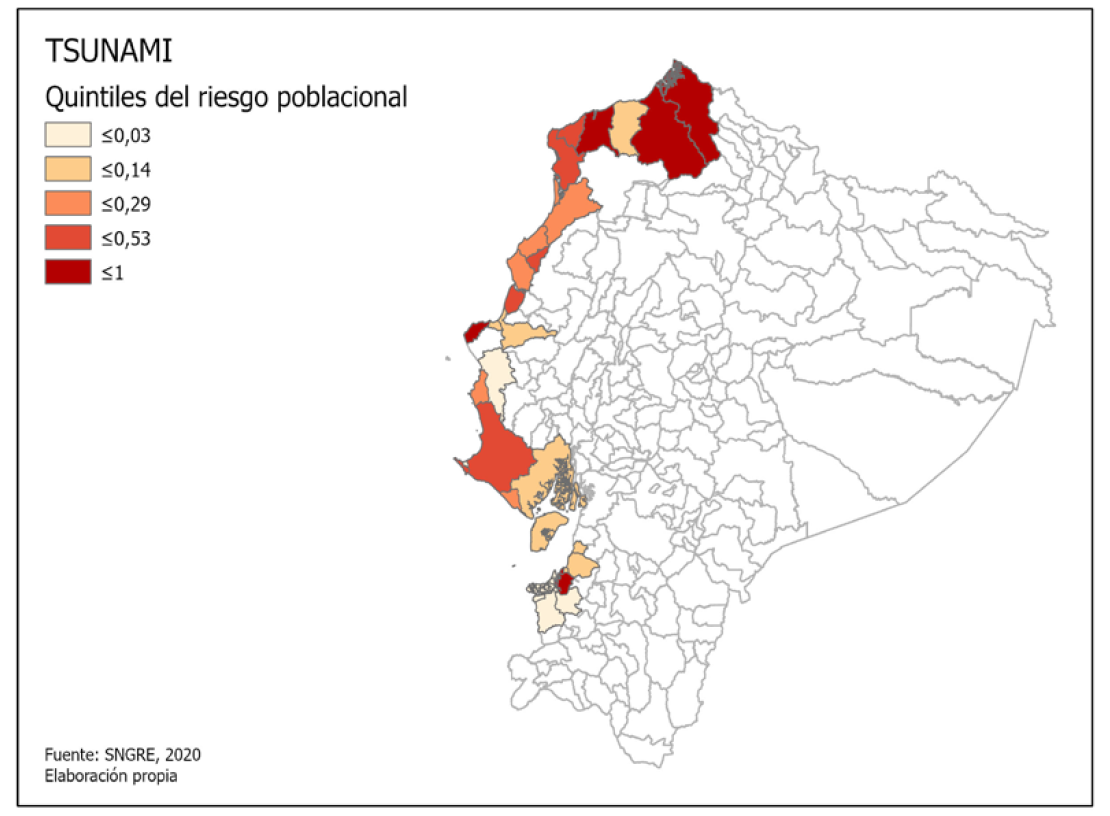 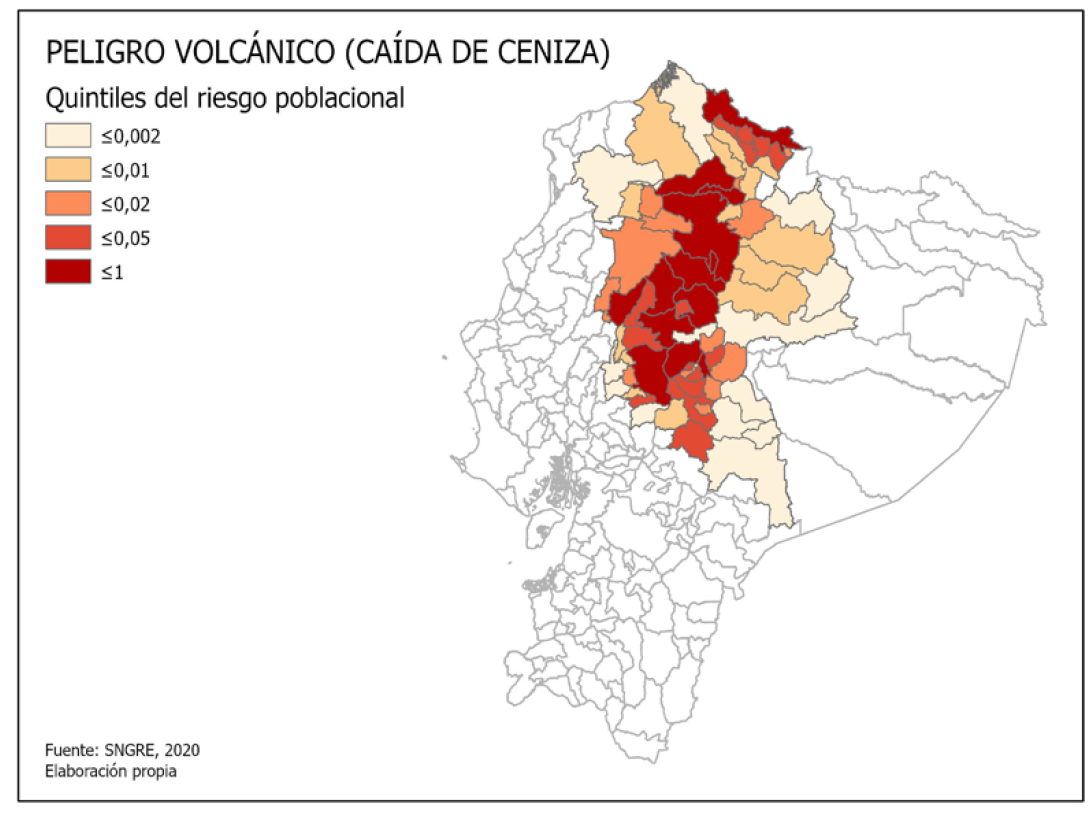 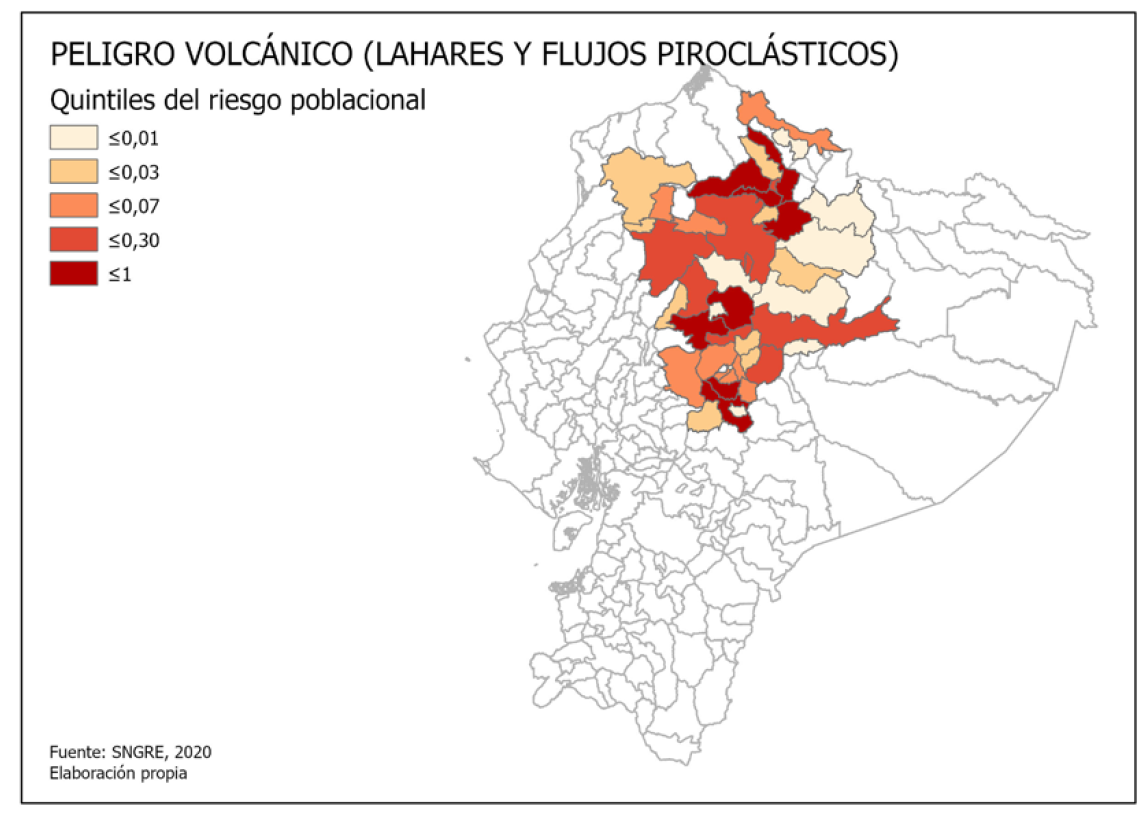 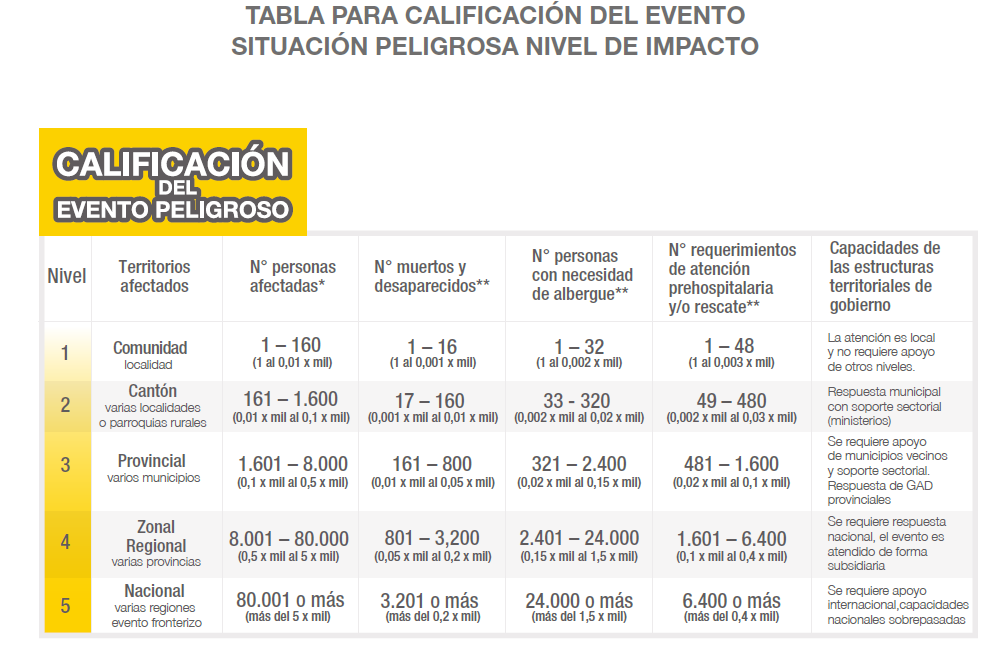 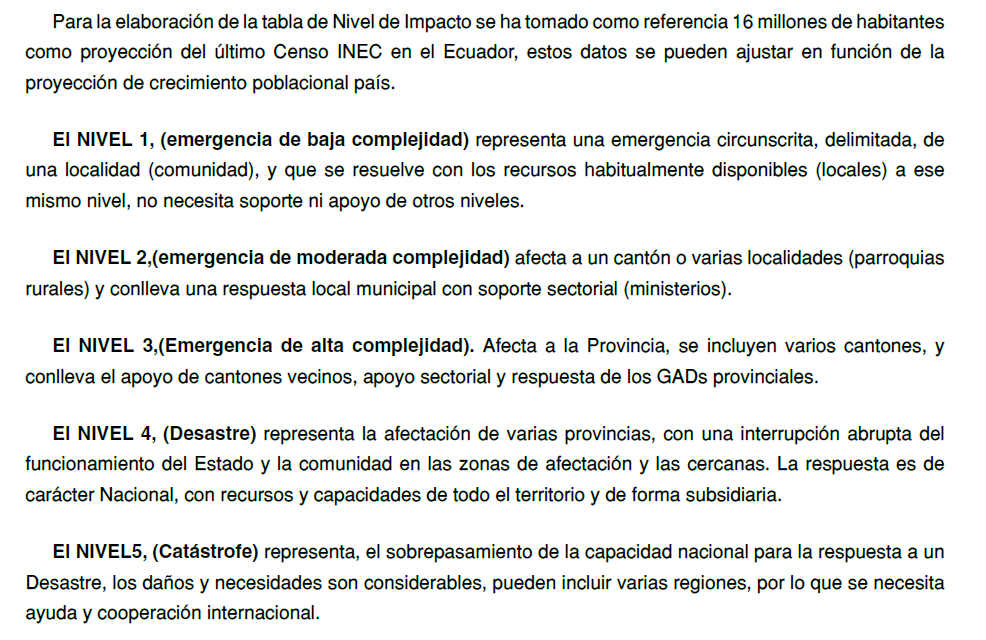 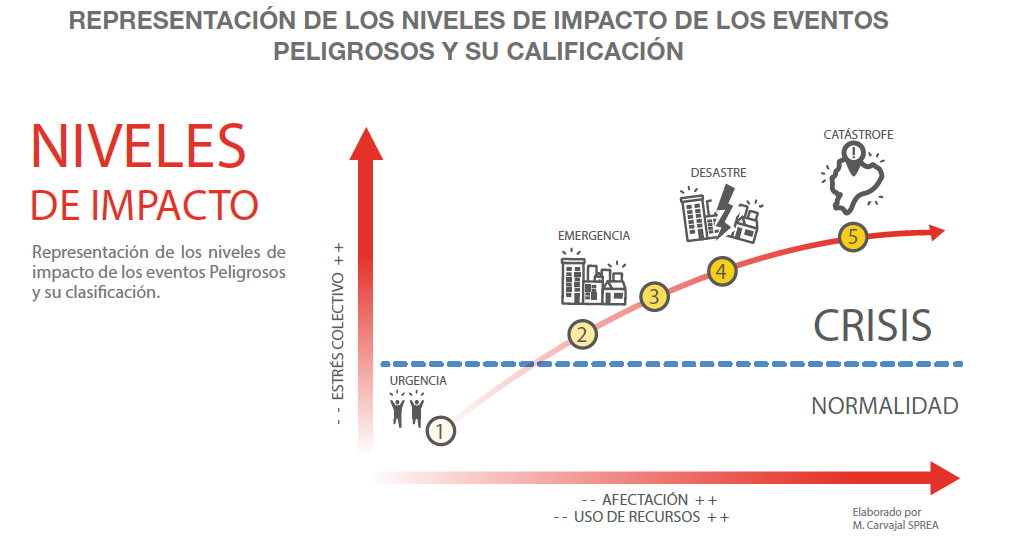 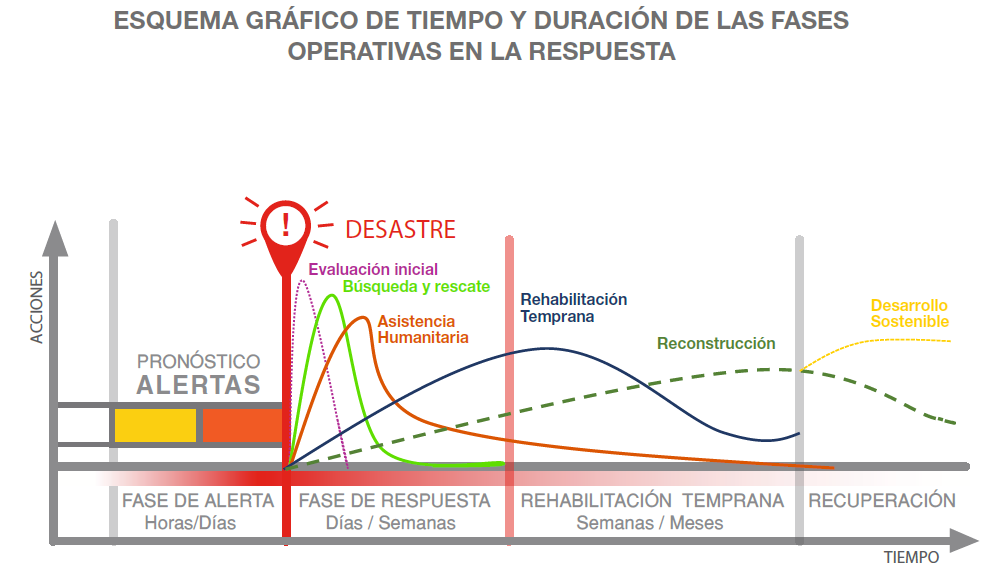 Secretaría de Gestión de Riesgos agradece el apoyo brindado en la realización del Plan Nacional de Respuesta ante Desastres al Banco Mundial, a la Organización CARE y ECHO - Comisión Europea. Primera edición, Abril 2018
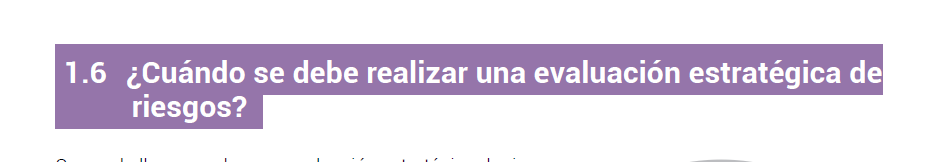 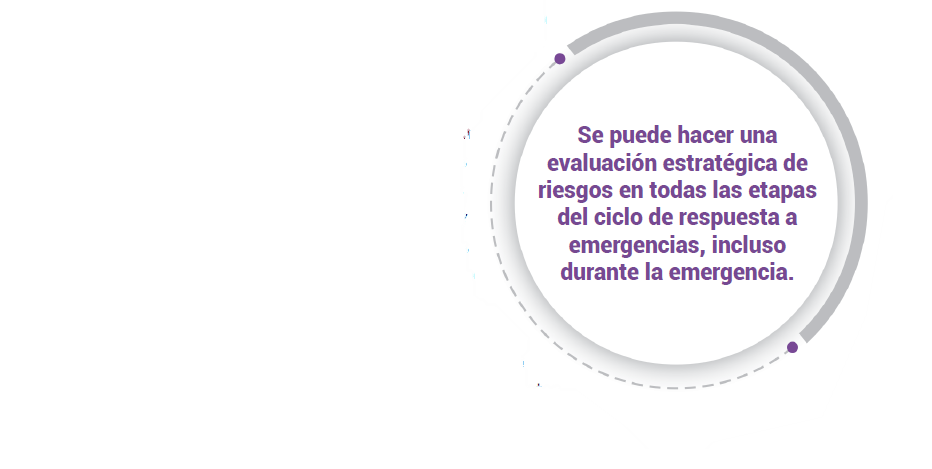 STAR-H: Evaluación estratégica del riesgo de emergencias y desastres en establecimientos de salud. Washington, D.C.; 2022. Organización Panamericana de la Salud.
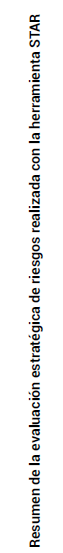 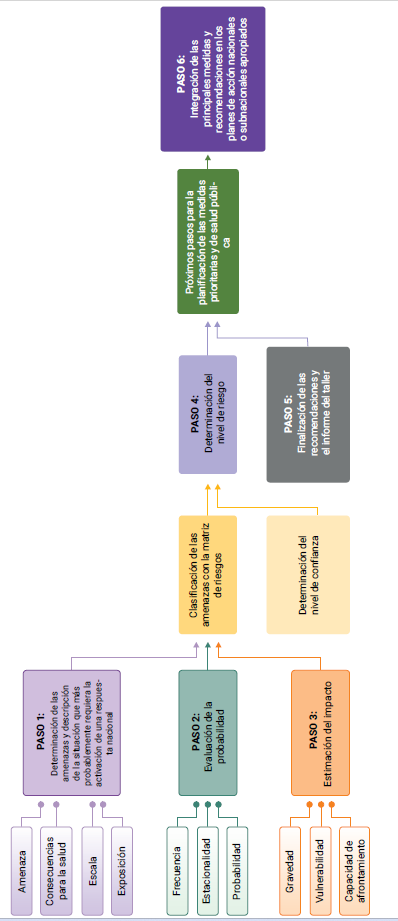 Herramienta estratégica para la evaluación de riesgos. Conjunto integral de herramientas para la evaluación multiamenaza del riesgo de emergencias de salud. Washington, D.C.: Organización Panamericana de la Salud; 2022.
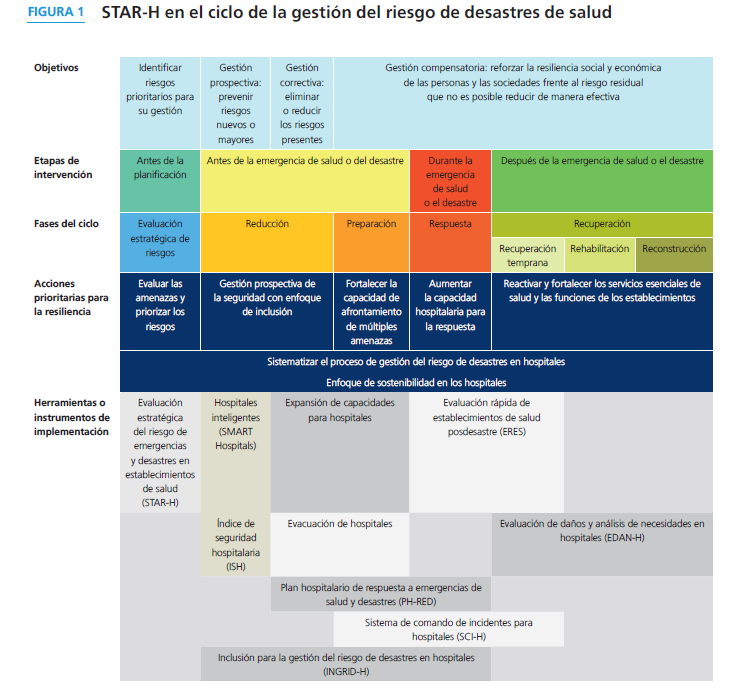 STAR-H: Evaluación estratégica del riesgo de emergencias y desastres en establecimientos de salud. Washington, D.C.; 2022. Organización Panamericana de la Salud.
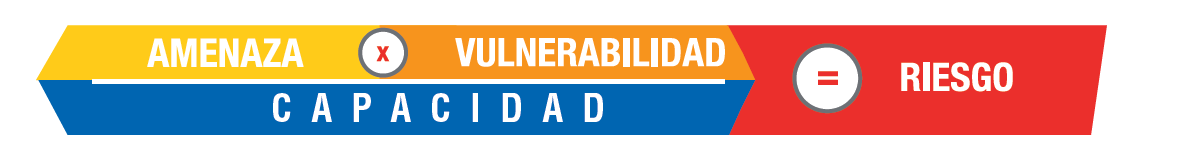 AMENAZA
Proceso, fenómeno natural 
o de actividad humana que puede ocasionar muertes, lesiones u otros efectos en 
la salud, daños a los bienes, disrupciones sociales y económicas o daños ambientales.
VULNERABILIDAD
Condiciones determinadas por factores o procesos físicos, sociales, económicos y ambientales que aumentan la susceptibilidad de una persona, una comunidad, los bienes o los sistemas a los efectos de las amenazas.
RIESGO
Probable pérdida de vidas o daños ocurridos en una sociedad o comunidad en un período de tiempo específico, que está determinado por la amenaza, vulnerabilidad y capacidad de respuesta.
CAPACIDAD
Combinación de fortalezas, atributos y recursos disponibles en una organización, comunidad o sociedad que pueden utilizarse para gestionar y reducir los riesgos de desastres y reforzar la resiliencia.
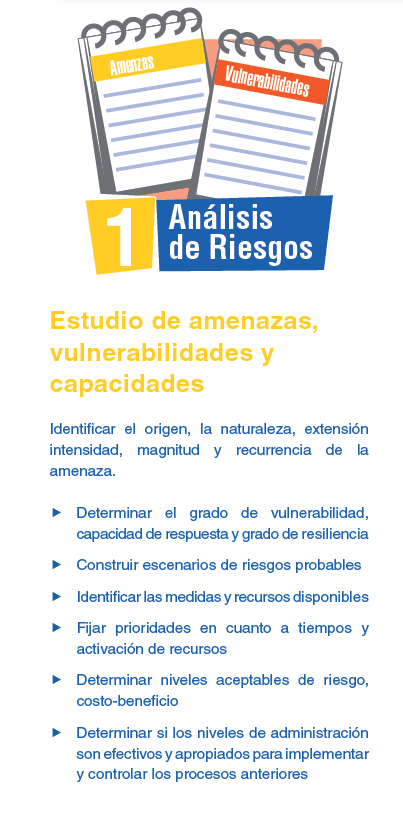 Servicio Nacional de Gestión de Riesgos y Emergencias (SNGRE). Guía de Gestión del Riesgo de Desastres para la Comunidad, 2018
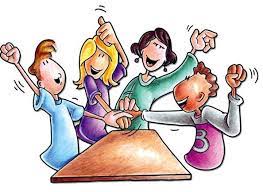 Trabajo grupal No. 1

Análisis del Riesgo